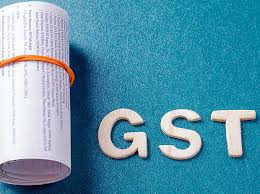 Simplified New Returns& Amended GSTR 9 & 9C
CA Vikash Kumar Banka
ACAE CA Study Circle-EIRC
11.12.2019
Contents
Sahaj, Sugam & Normal Return
GSTR 9- Form Level Discussion
GSTR 9C-Form Level Discussion
Technical Glitches and Probable Solutions
2
New GST Returns
3
New GST Returns
Jul 2018 – 28th GST Council meeting approves concept of new simplified returns.
Nov 2019 – Prototype introduced.
Apr 2020 - To be implemented.
4
TYPE OF RETURN
5
Comparison
Annexures to Returns
7
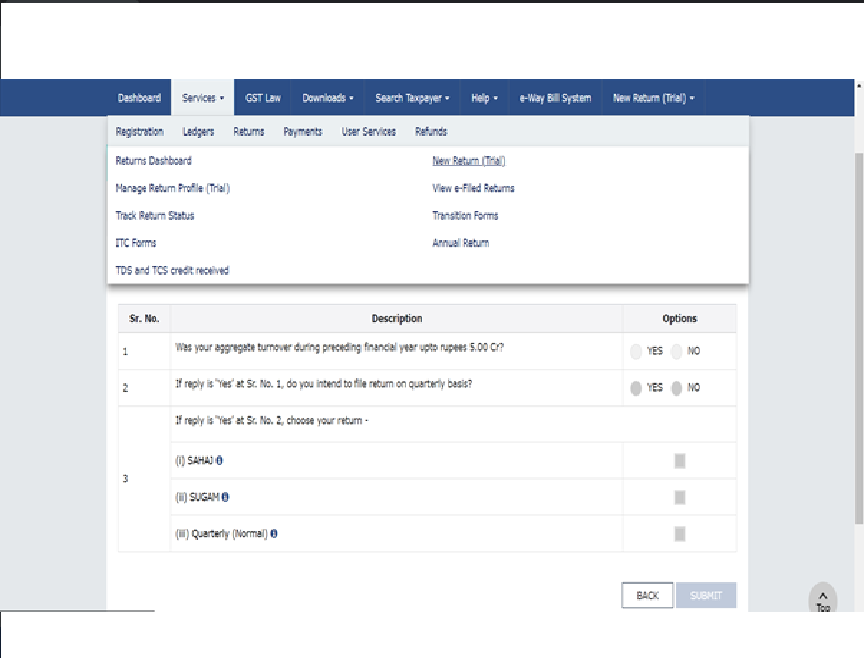 8
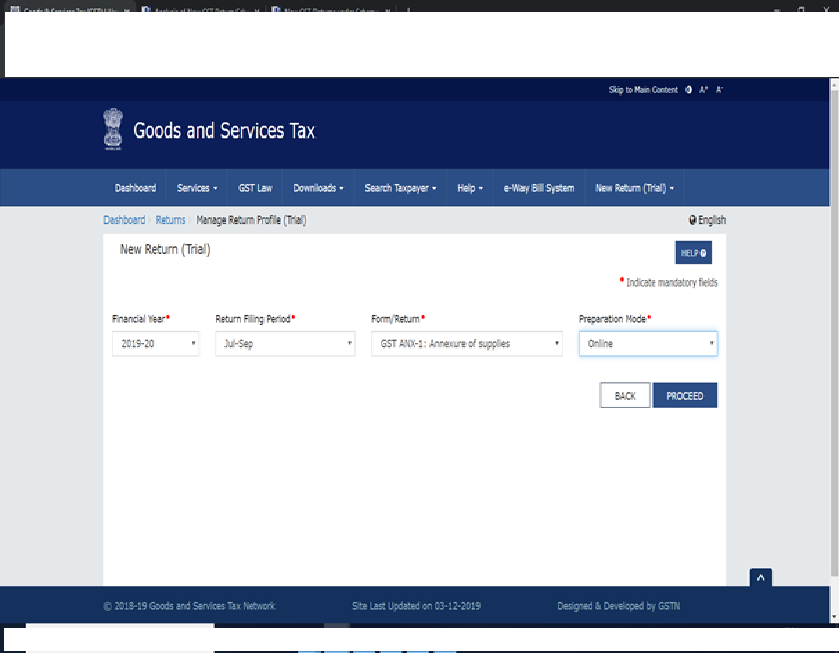 SAHAJ PROTOTYPE
9
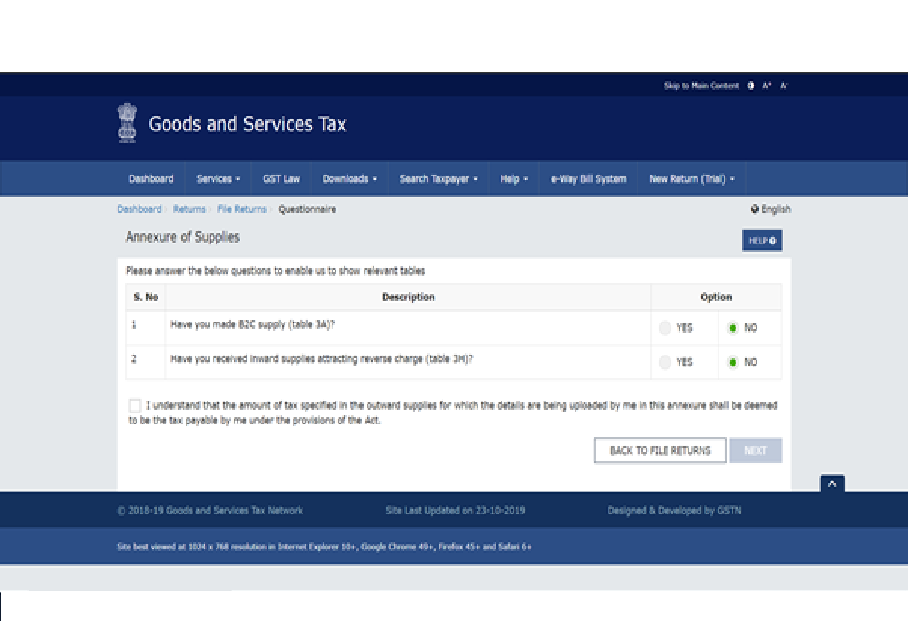 10
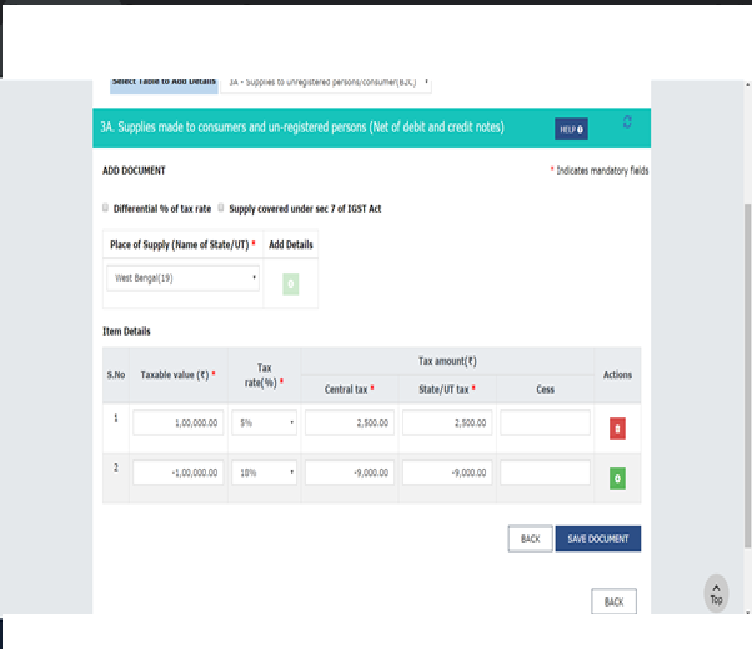 11
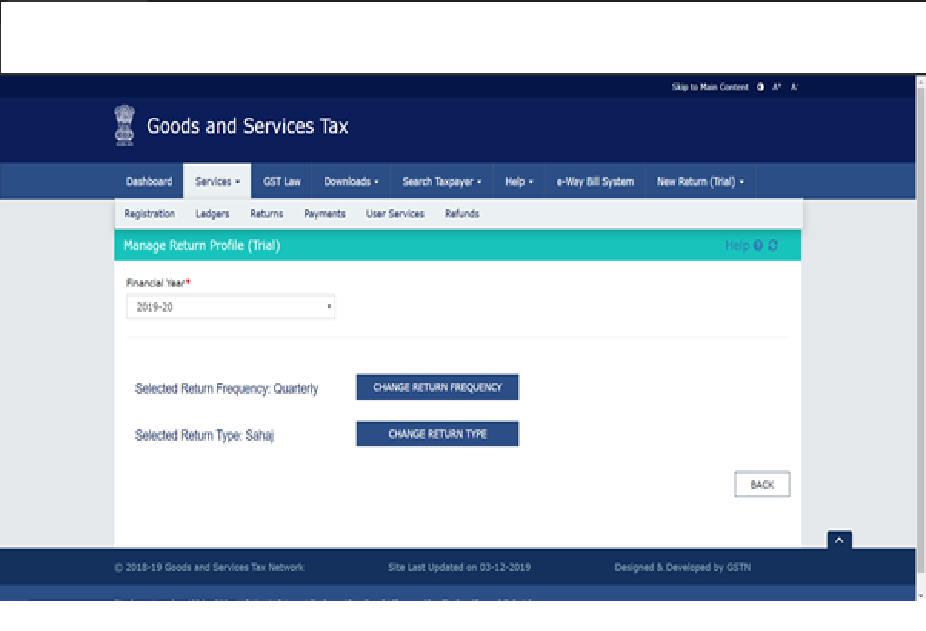 SWITCH-OVER OPTION
12
SUGAM B2B
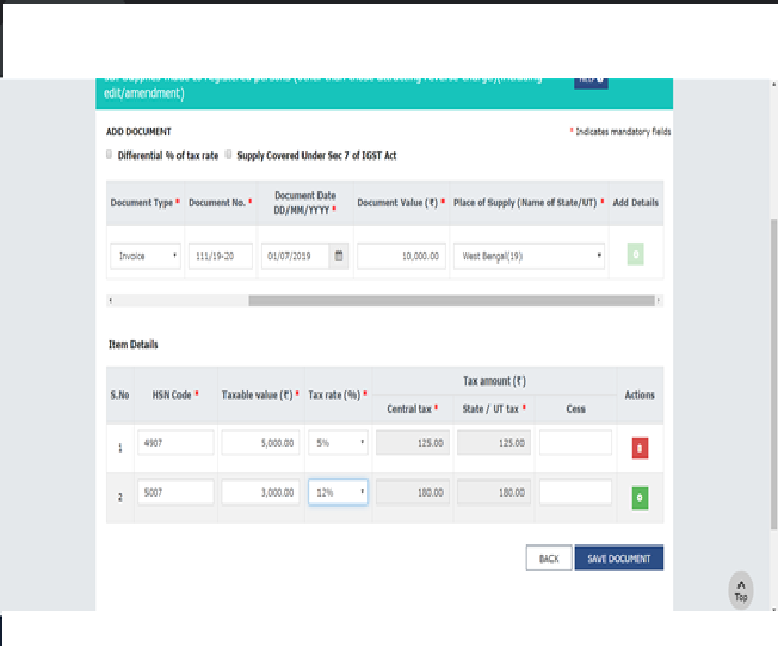 13
GSTR-9 Annual Return
14
N. No. 56/2019 dt. 14.11.19
15
Optional Furnishing of Annual Return
Should we opt it?
16
GSTR-9
17
GSTR-9 at a glance
18
Changes in GSTR-9
Conditional Optional 
Absolute Optional
19
Changes in GSTR-9
20
Changes in GSTR-9
21
Changes in Outward Supplies
22
Changes in Table 4
Table No. 4I to 4L [DN/CN & amendments in outward supply reported in T-4B to T-4E:
Now optional 

If not reported in above tables:
can be reported in T-4B to T-4E after taking net effect
23
Changes in T-5
Table No. 5D, 5E & 5F [Exempted, Nil rated and Non- GST supply]:
Break up now optional 
Consolidated information may be furnished in T-5D (Exempted Supply)
24
Changes in Table 5 (Contd..)
Table No. 5H to 5K [DN/CN & amendments in outward supply reported in T-5A to T-5F:
Now optional 

If not reported in above tables:
can be reported in T-5A to T-5F after taking net effect
25
Table 9,10 & 11
No Changes 
Table 9- Tax Paid
Table 10- Amendments/additions of outward supplies 
Table 11- Amendments/reductions of outward supplies
26
Changes in ITC
27
Changes in Table 6
Break up of ITC now optional
Entire amount can be reported in Inputs column only.
Tables
6B
6C & 6D (Entire ITC of both can be reported in 6D)
6E
28
Changes in Table 7
Table 7A to 7H: 
Entire amount can be reported in 7H alongwith other reversals.
Reversal of TRAN-1 & TRAN-2
Mandatorily to be reported in T-7F and T-7G respectively.
29
Changes in Table 12 & 13
T-12: ITC taken in F.Y. 17-18 reversed in 18-19
	-Now optional 
T-13: ITC of F.Y. 17-18 taken in 18-19
	-Now optional
Is it really optional?
30
Changes in Informative Tables
31
Table 8- Related to 2A
Auto populated data of 2A
F.Y. 17-18: 1st May, 2019
F.Y. 18-19: 1st Nov, 2019
32
Table 8- Related to 2A
Table No. 8A to 8D:
Now optional 
However, if option is exercised, details of 8A-8D to be uploaded in PDF form with 9C
Without CA certification
33
Table 15, 16, 17, 18
All These tables now optional 
Table No. 15: Demand & Refund 
Table No. 16: Composition Tax Payer, Deemed Supply (Sec.143), & Goods sent on approval basis 
Table No. 17: HSN Summary of Outward Supplies
Table No. 18: HSN Summary of Inward Supplies
34
35
GST Audit
36
Changes in Table 5 of Form 9C
Table No. 5B to 5N in respect of various items in Turnover reconciliation:

after reporting of  GSTIN wise turnover as per Books of Accounts in T-5A and turnover as per GSTR-9 (5N+10-11) in T-5Q, if any difference exists, then:
instead of reporting the adjustments in various tables of T-5, Taxpayer now have an option to report such adjustments in T-5O.
Consequences
37
Changes in Table 12 of Form 9C
Table No. 12B(ITC booked in earlier Financial Year claimed in current Financial Year): Now optional 

Table No. 12C (ITC booked in current Financial Year to be claimed in subsequent Financial year): Now optional 
Consequences
38
Changes in Table 14 of Form 9C
Table No. 14: Reconciliation of ITC declared in annual Return (GSTR9) with ITC availed on expenses as per audited annual financial statement or books of account: Now optional
39
Changes in Certification Part
40
Changes in Certification Part
Data Flow-GSTR-9 to 9C
42
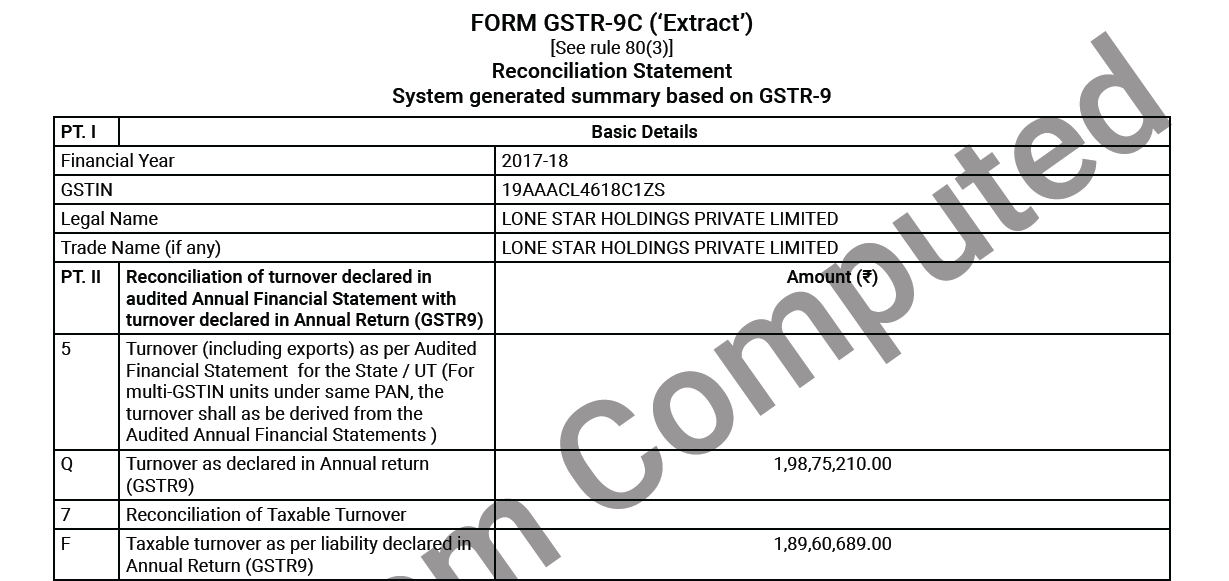 43
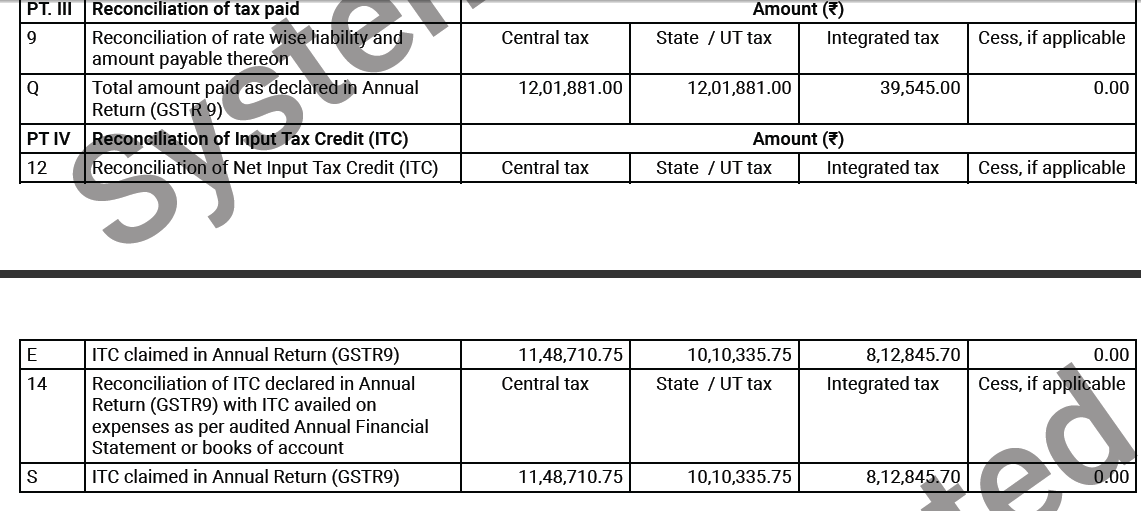 44
Some Suggestions
Some Tech issues
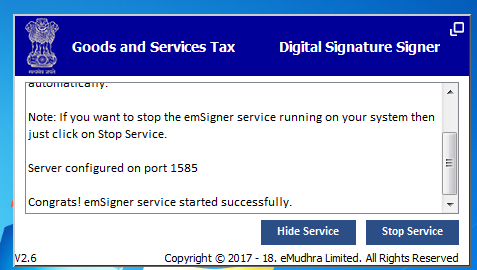 47
Steps for signing GSTR-9C using Offline Utility V1.2:
Steps for signing GSTR-9C using Offline Utility V1.2:
Any Question?
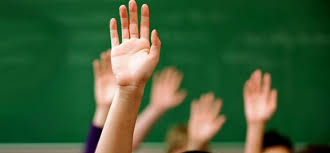 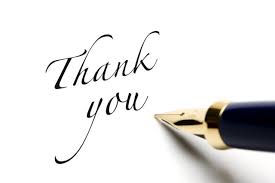 CA Vikash Kumar Banka


Email: Vikash_banka@hotmail.com 
(M) 98309-85000